Методические рекомендации, разработанные МЧС Республики Беларусь для ознакомления и неукоснительного выполнения требований обеспечения безопасной жизнедеятельности
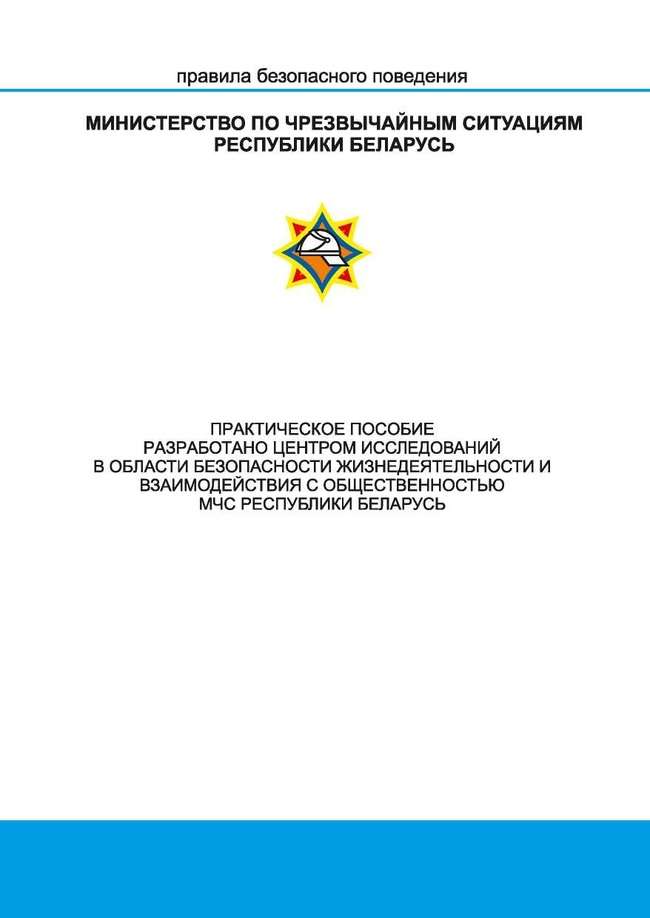 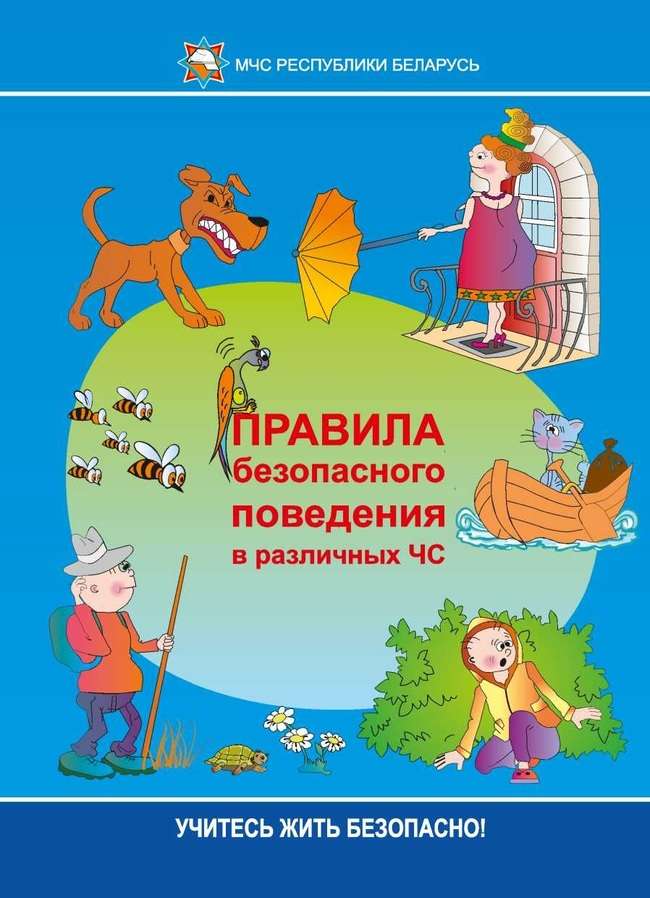 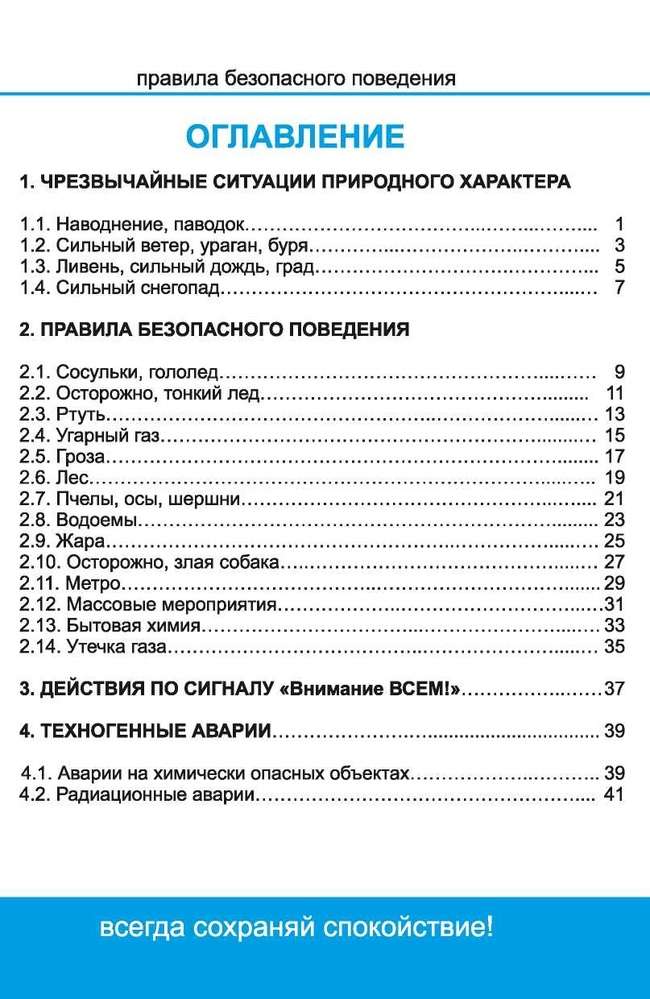 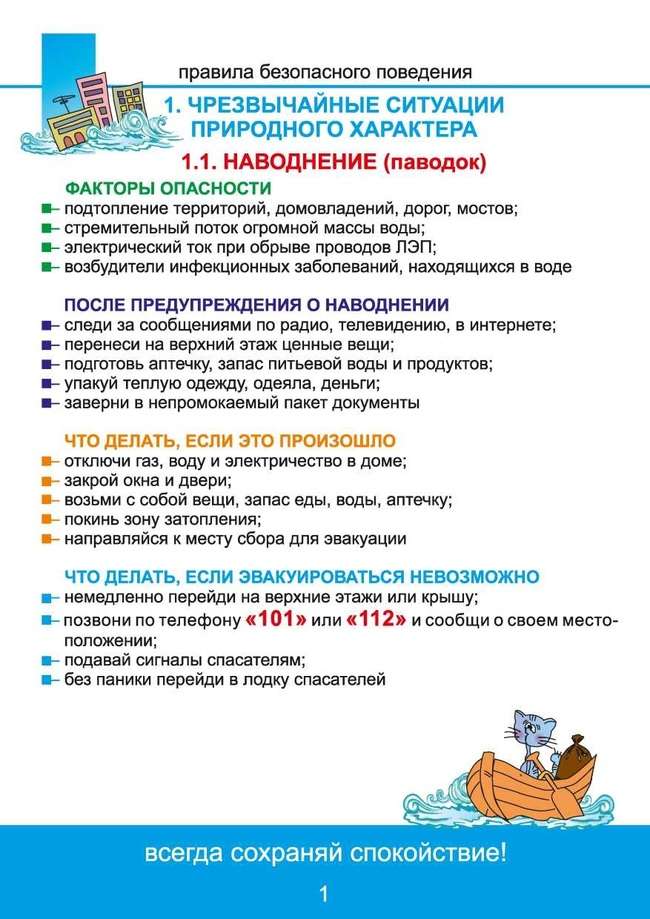 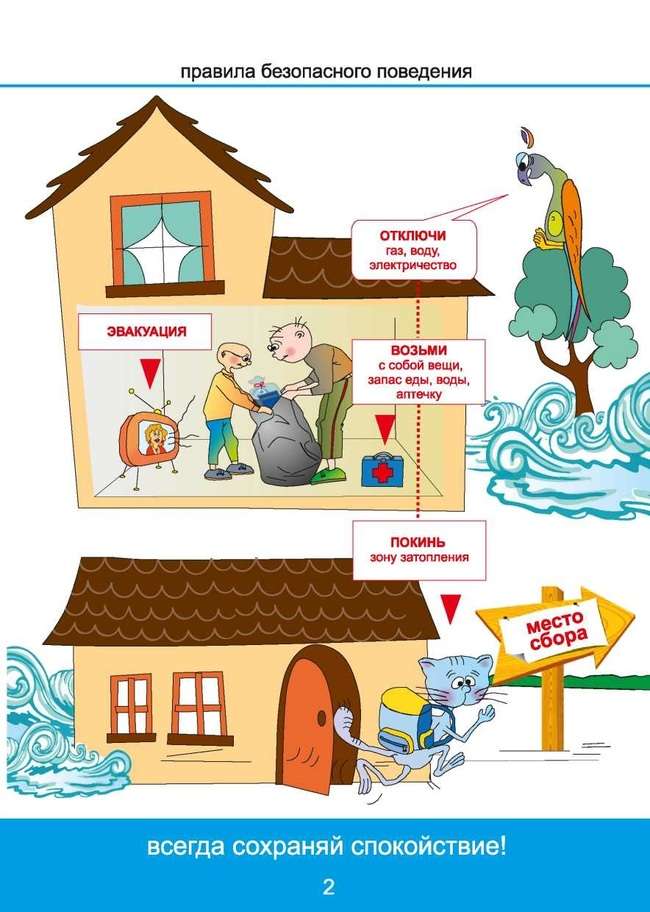 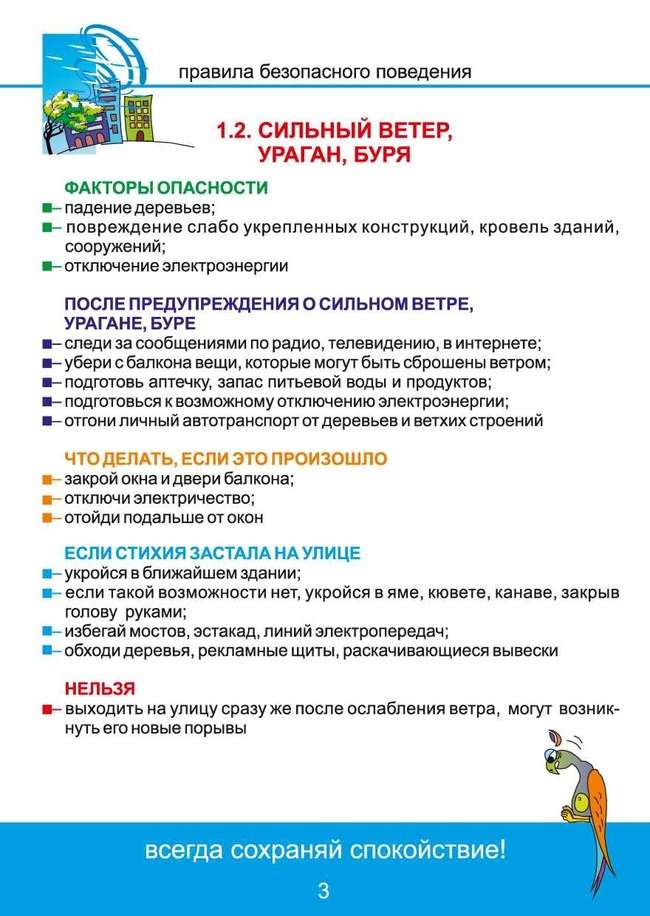 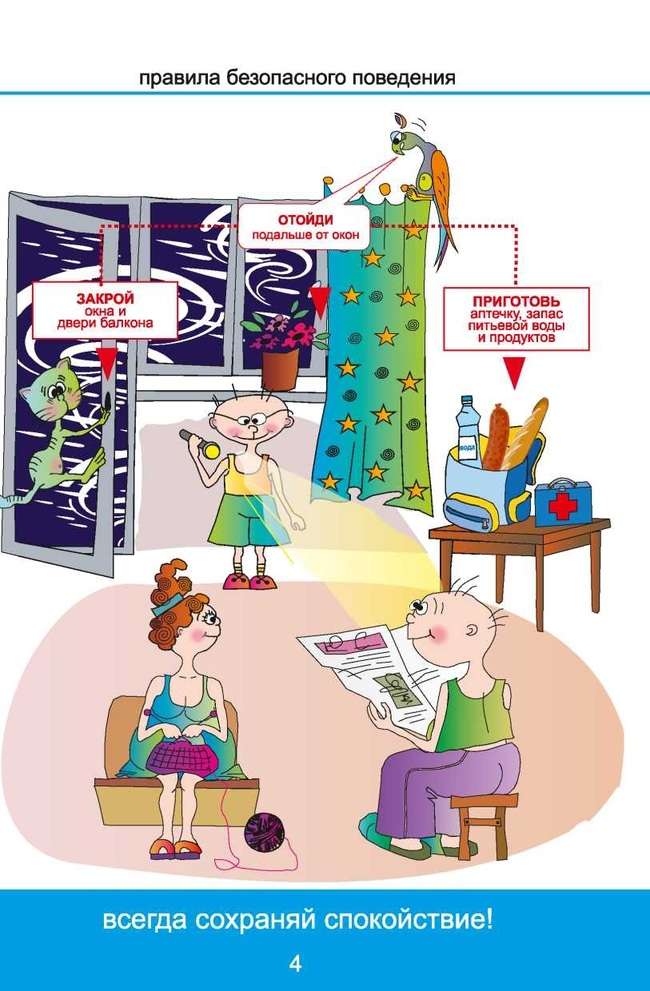 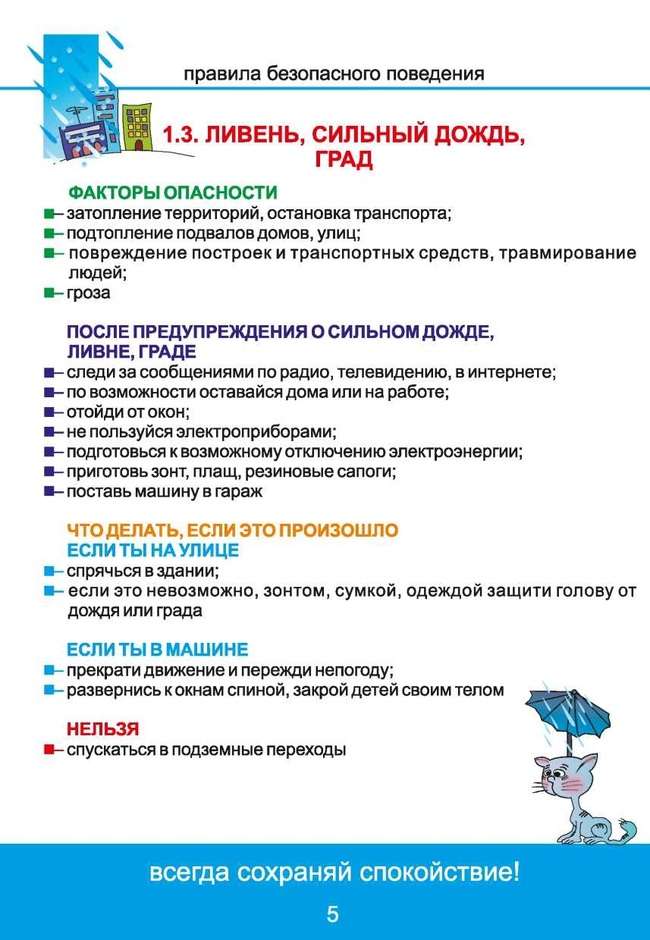 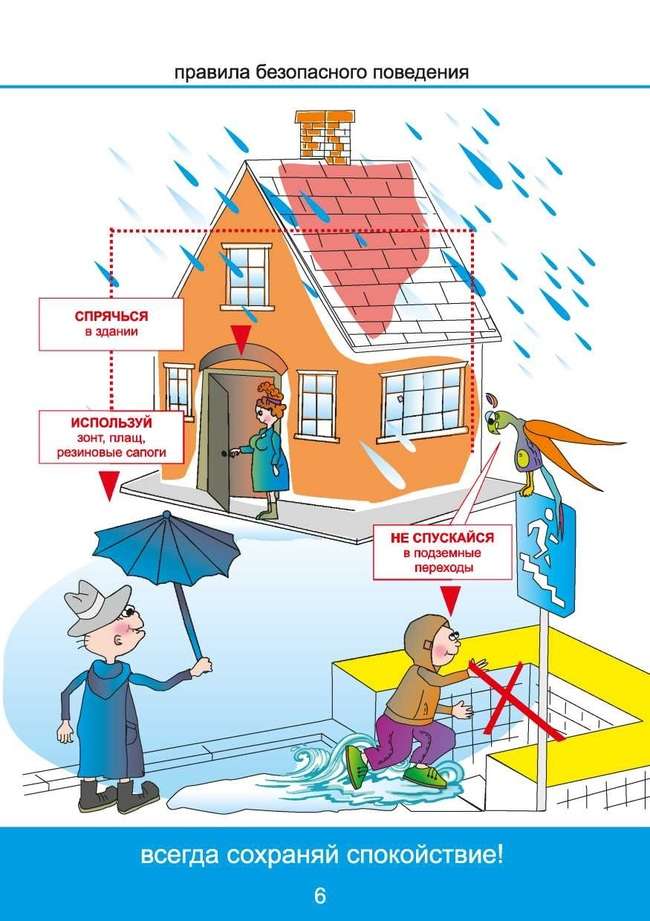 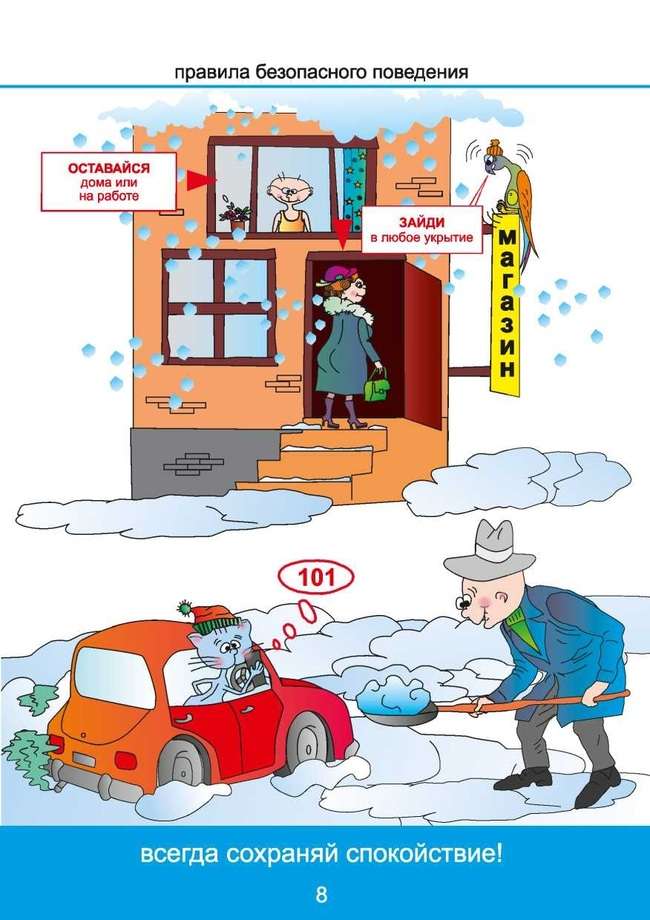 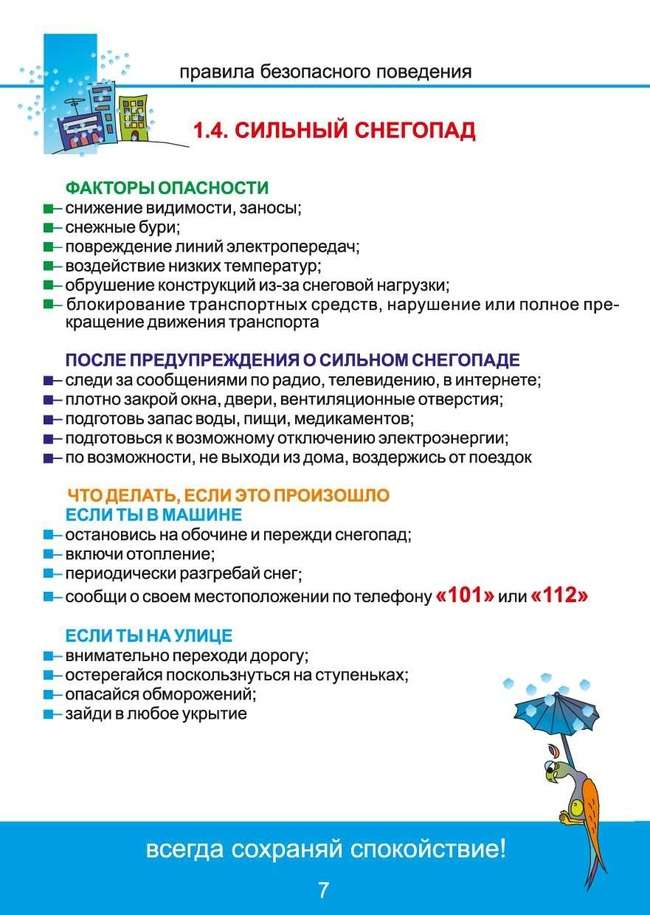 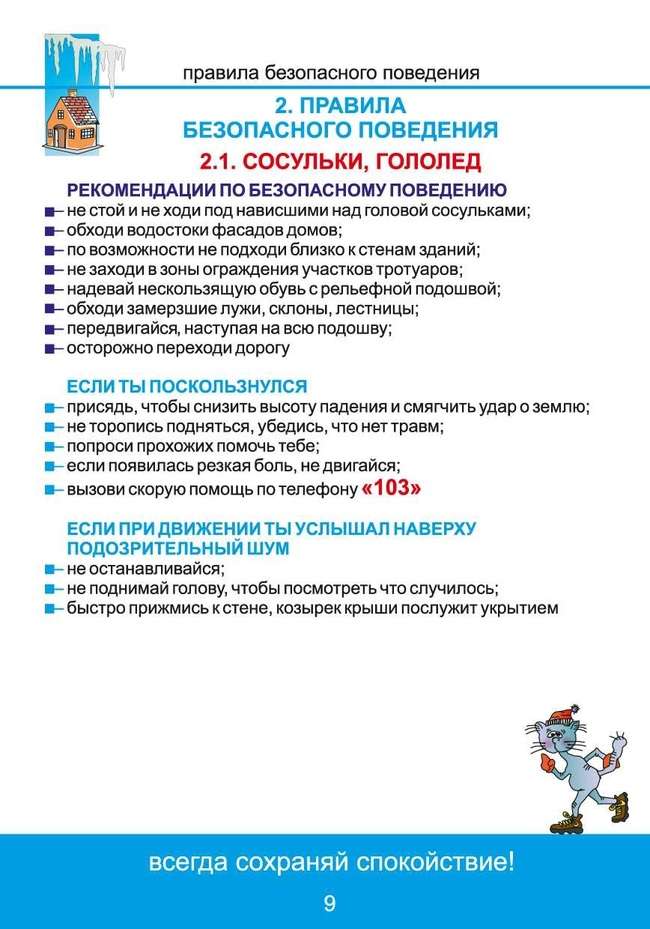 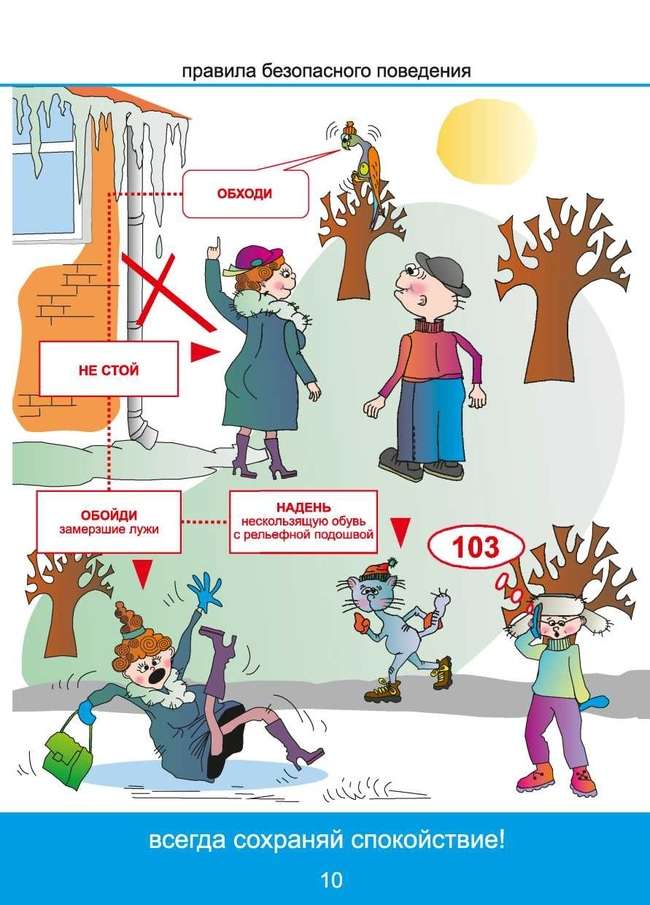 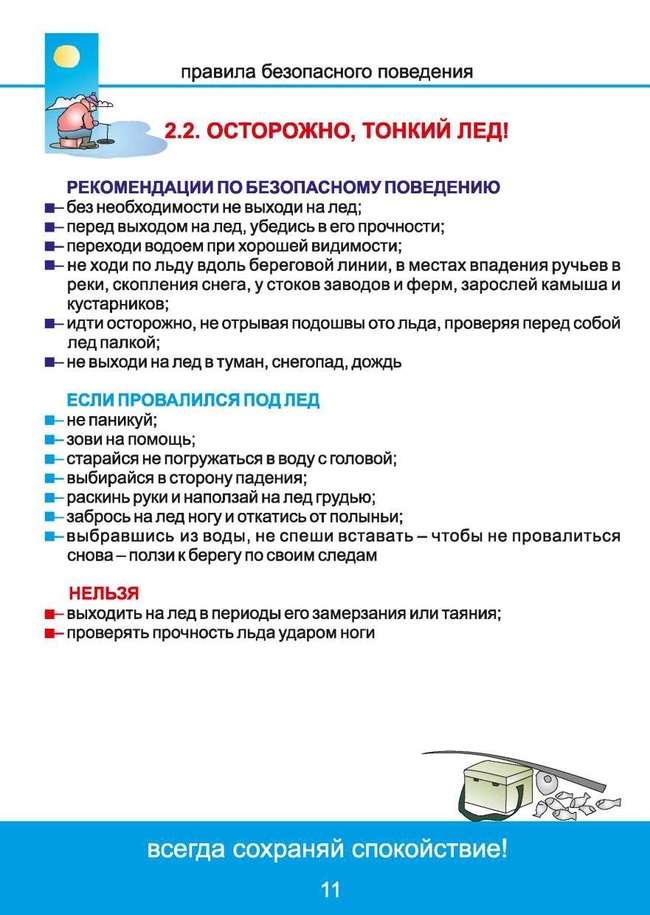 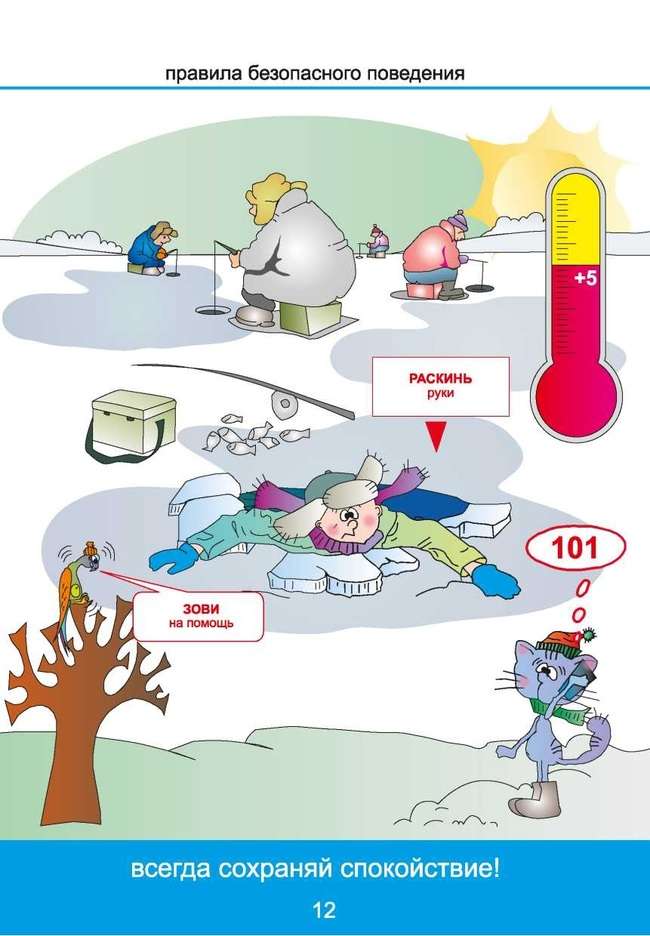 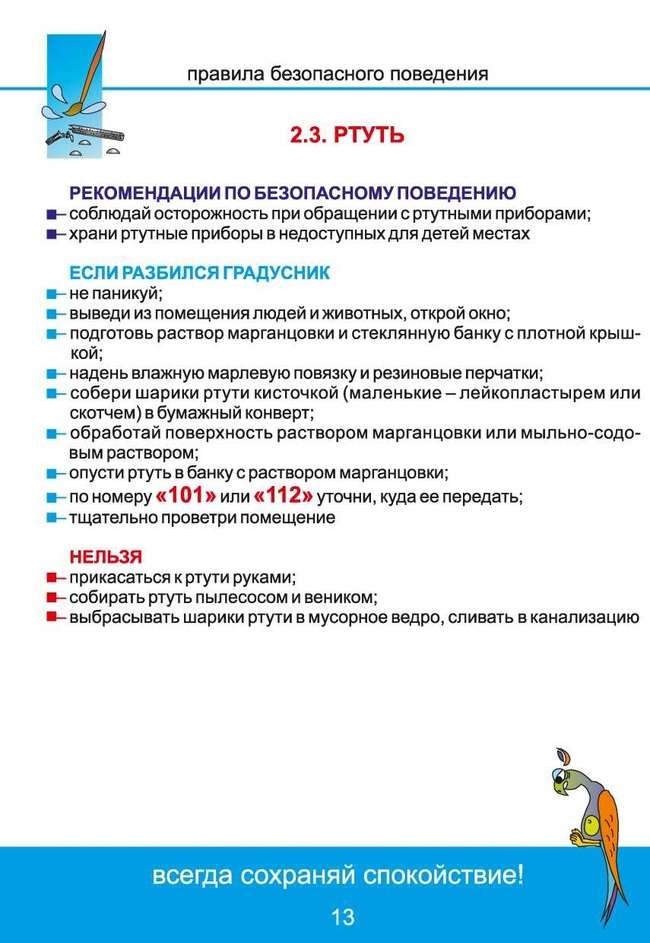 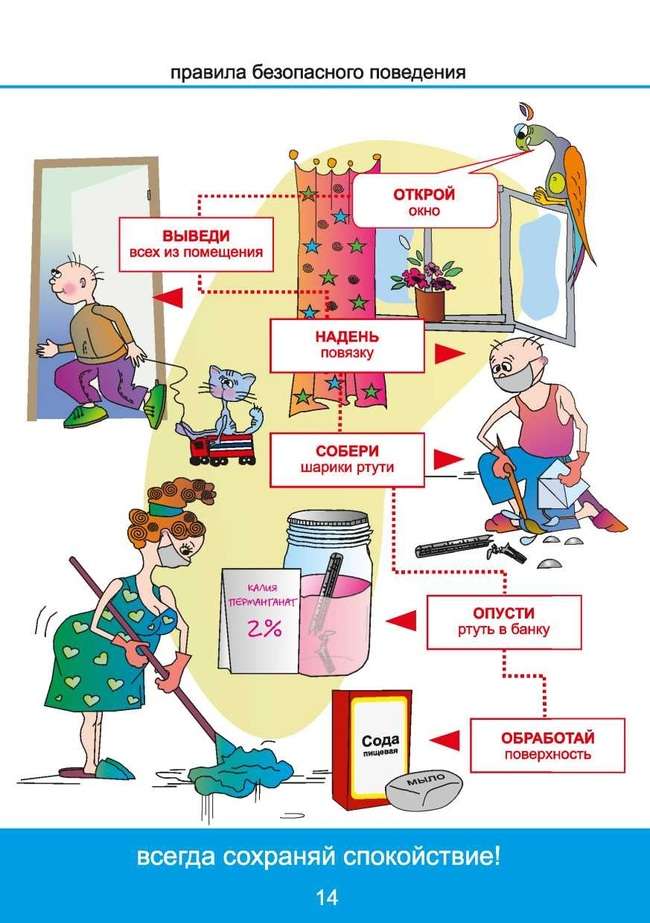 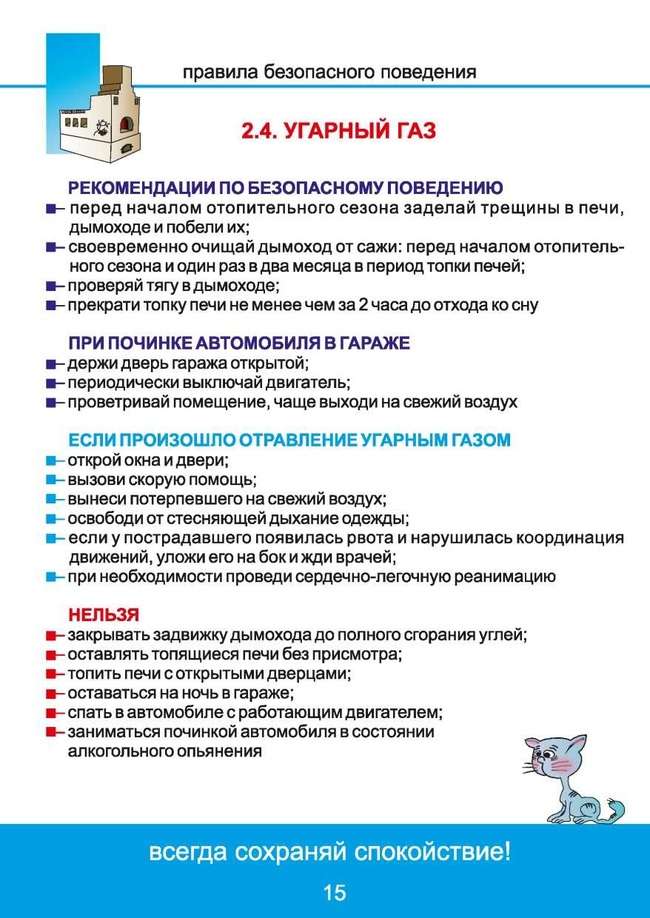 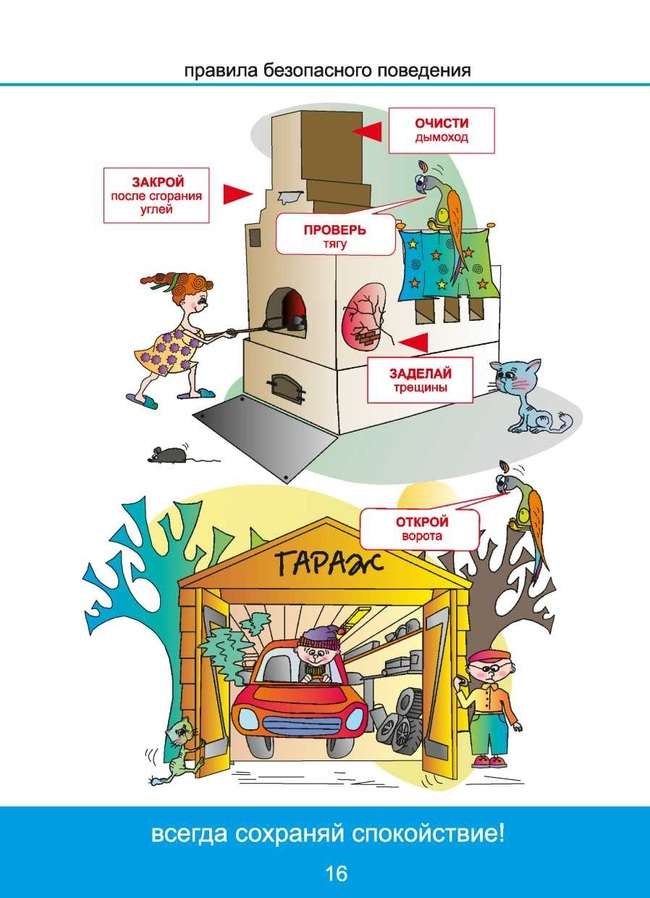 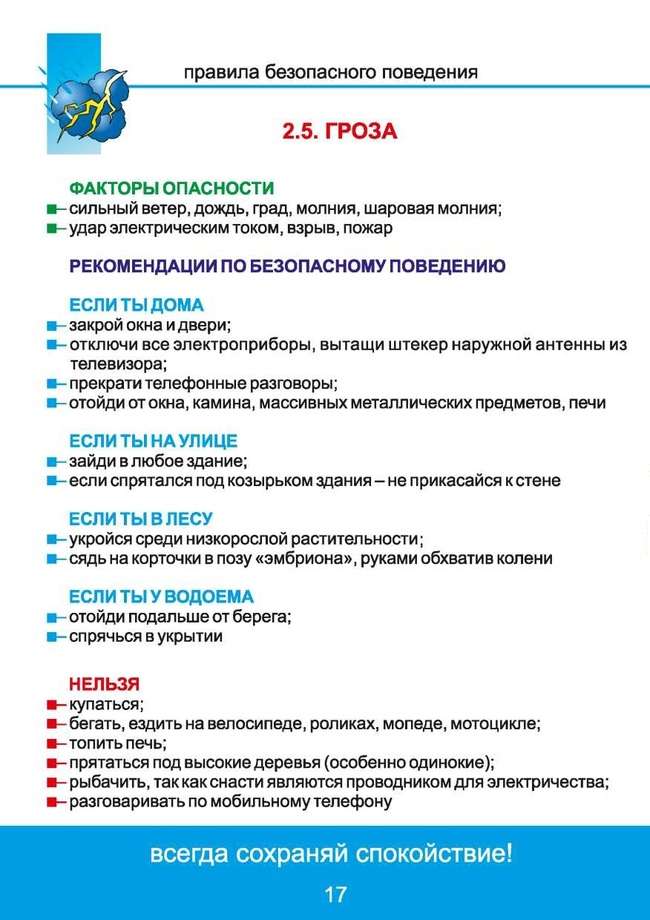 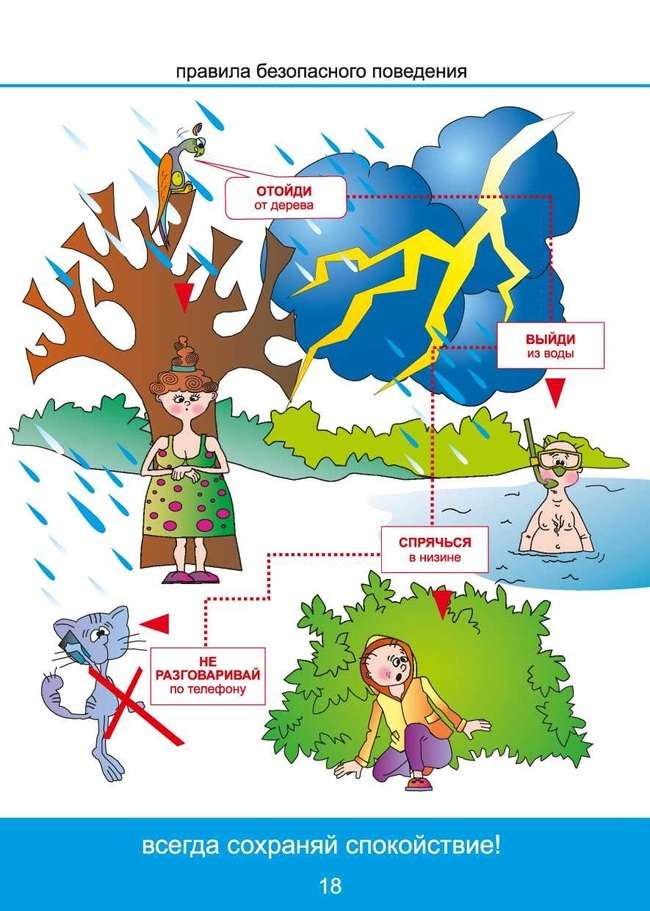 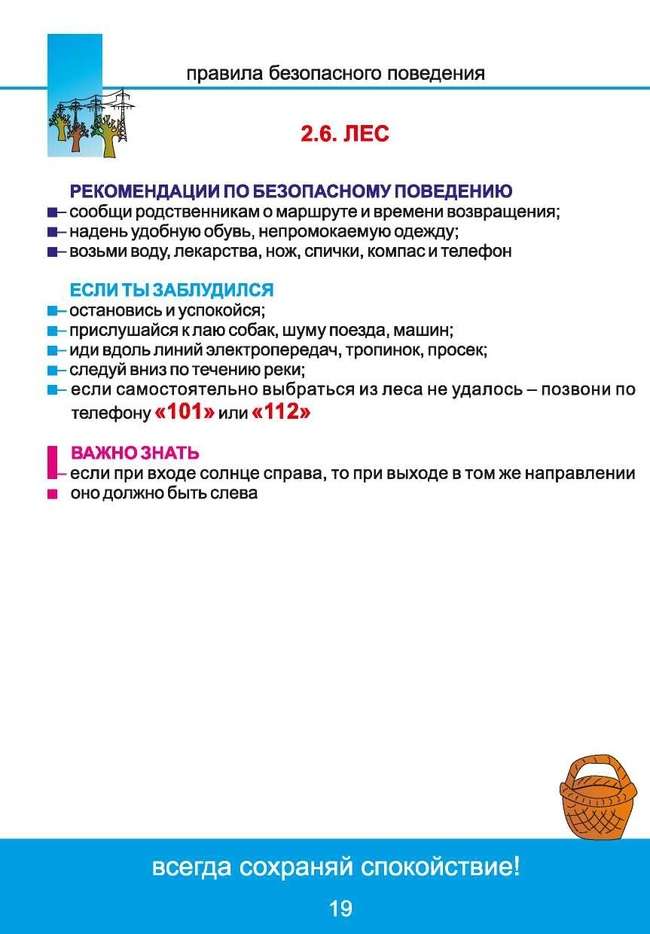 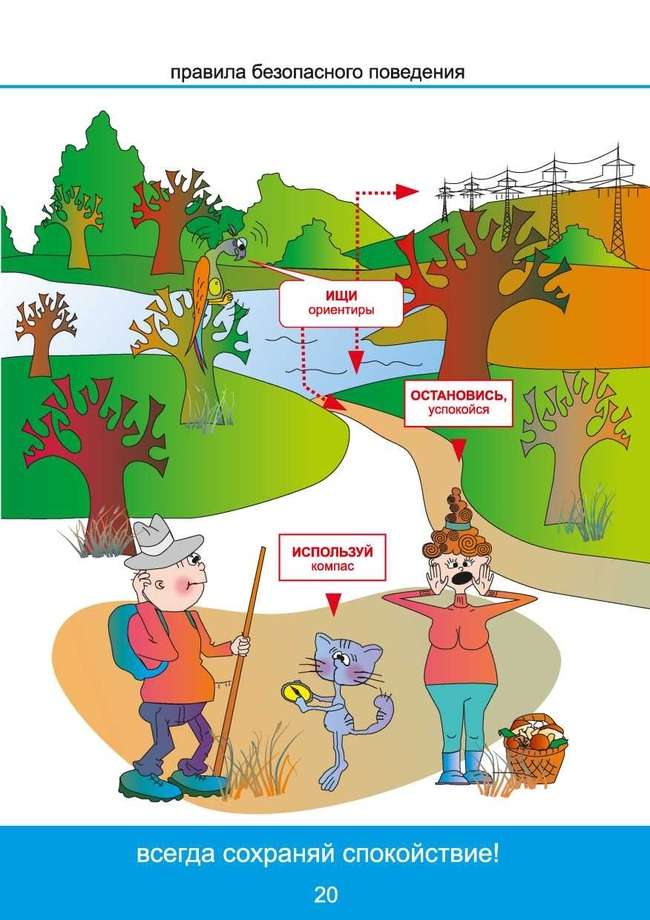 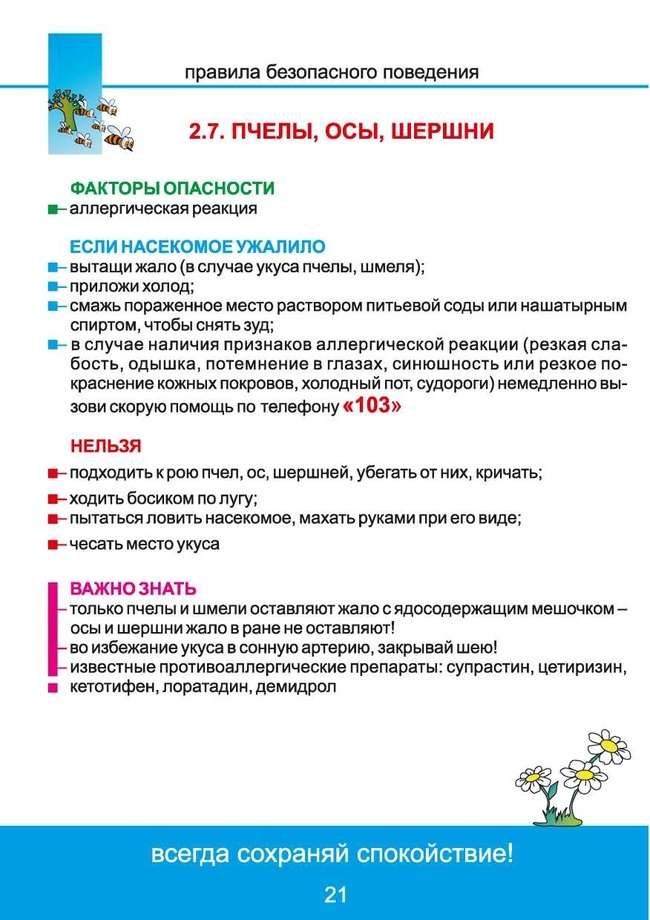 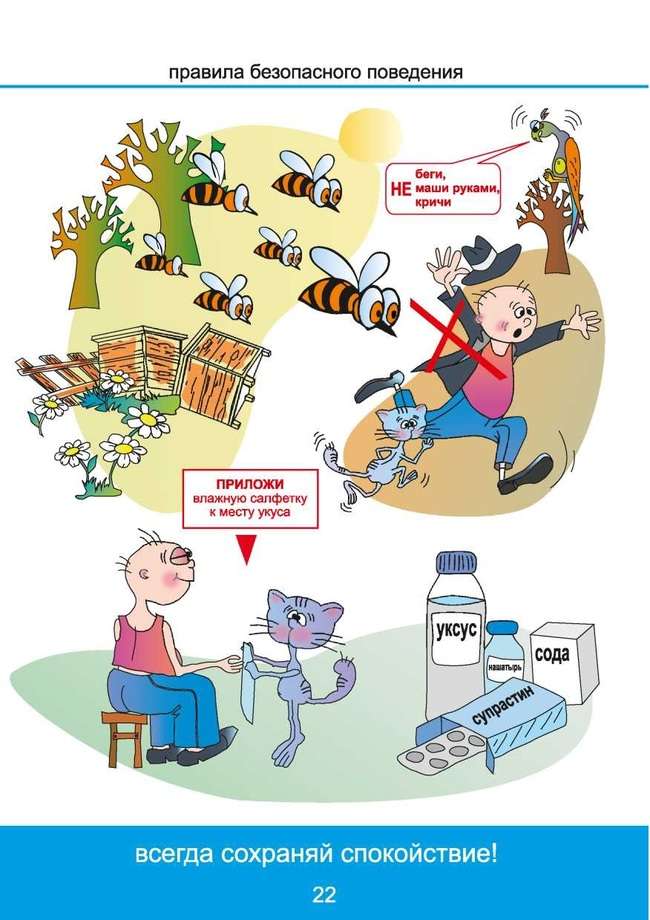 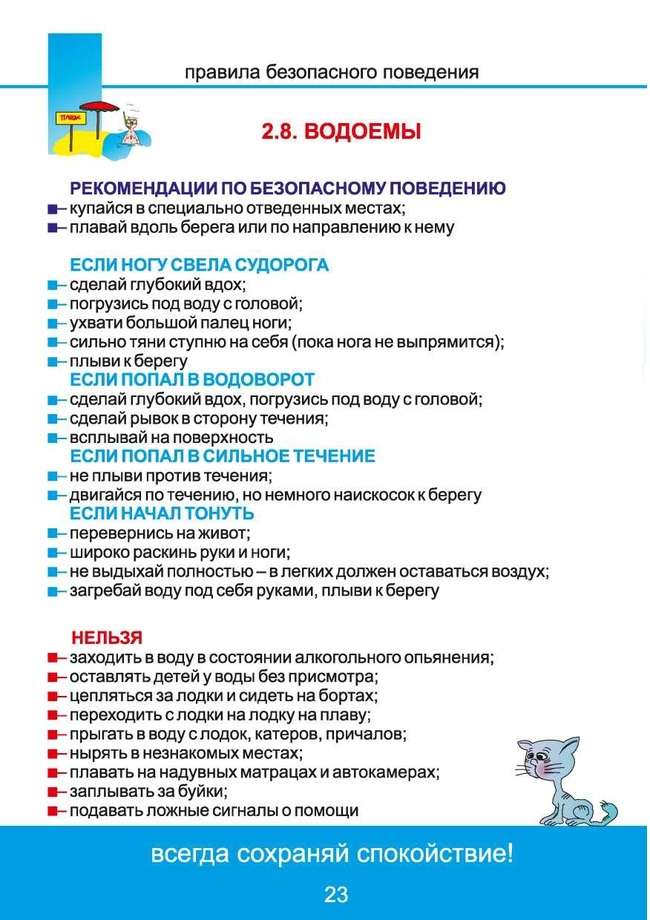 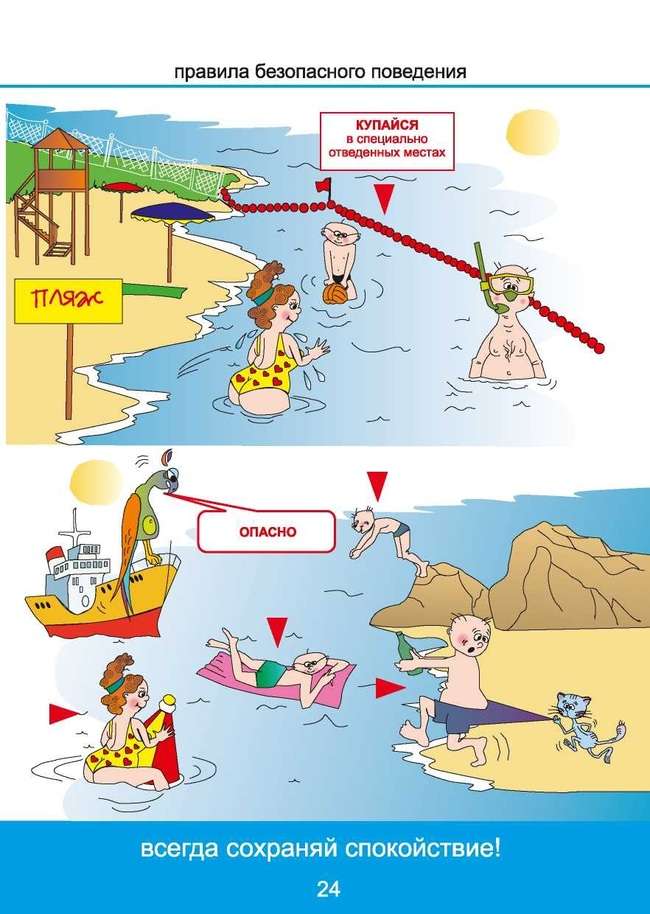 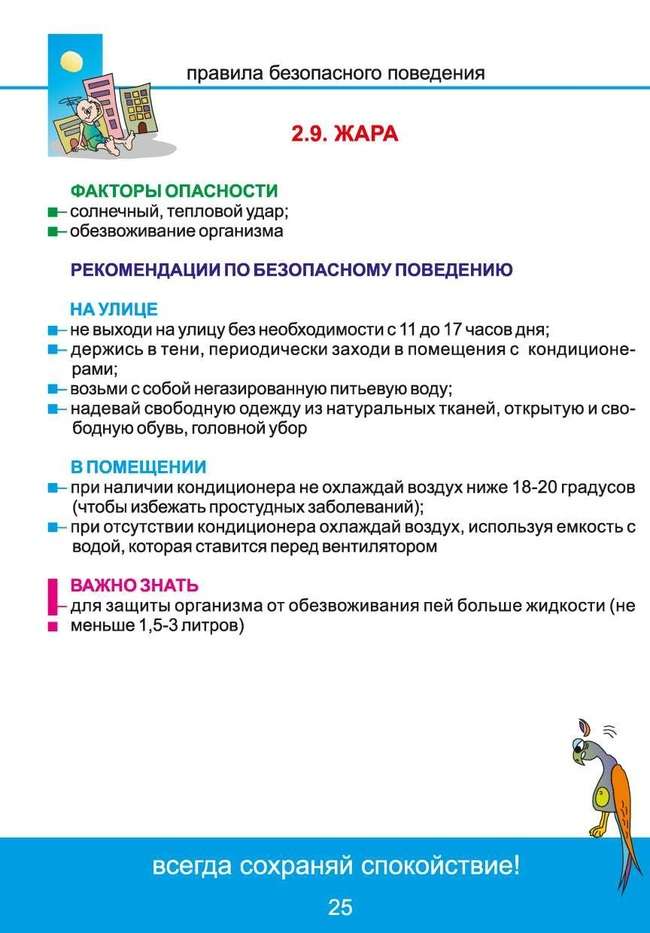 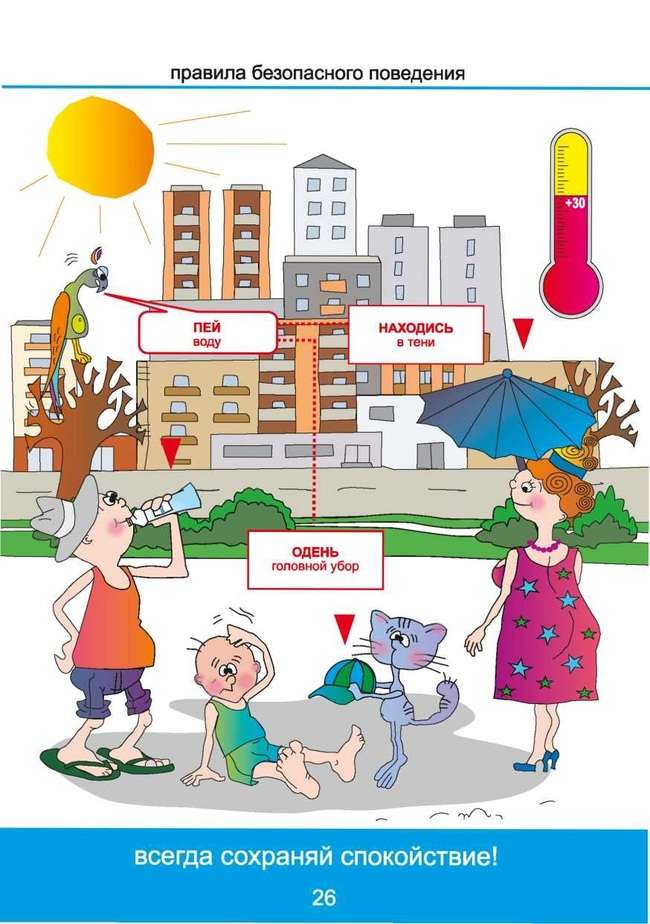 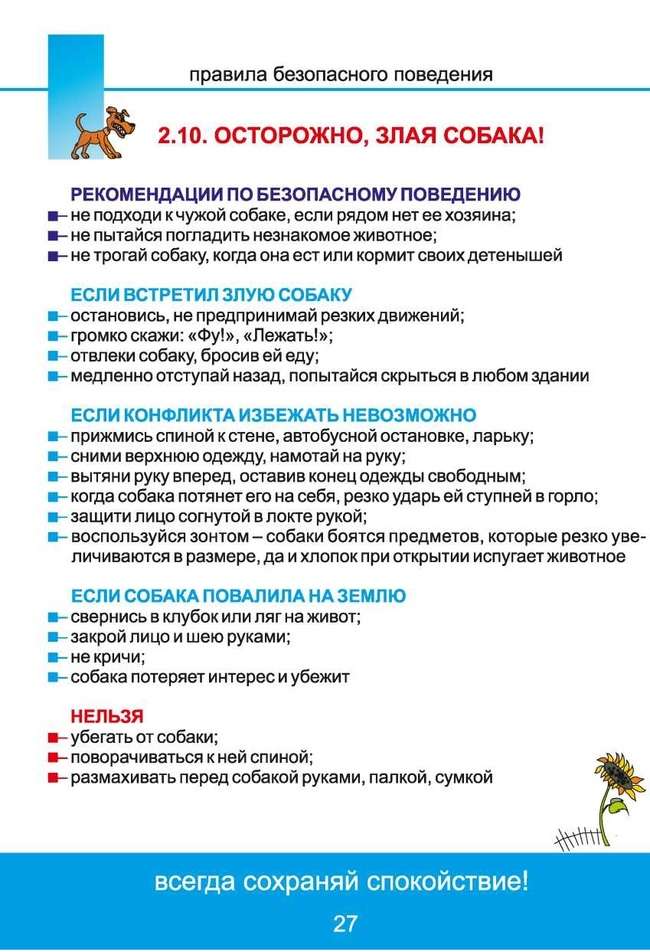 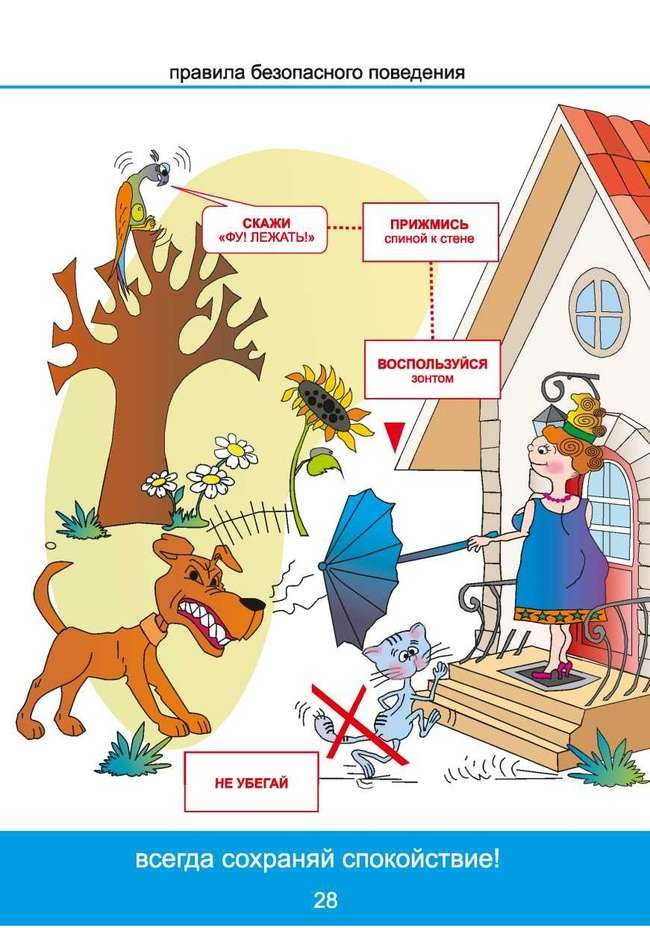 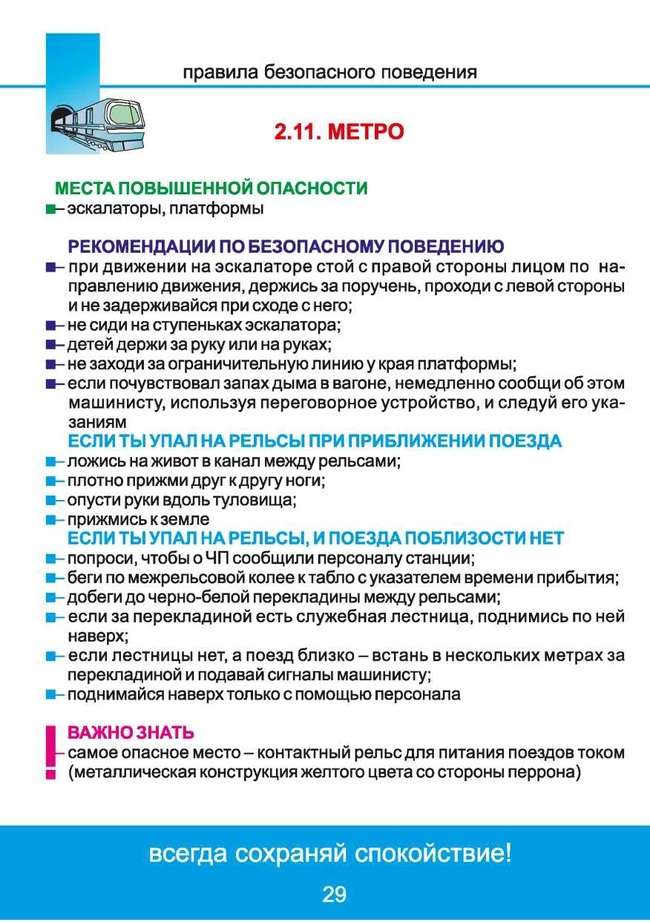 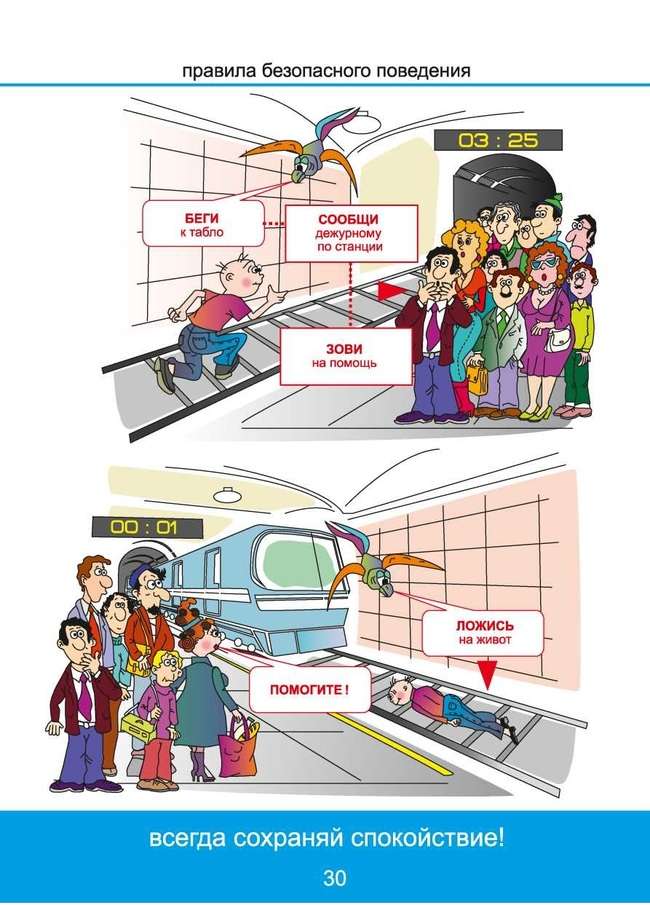 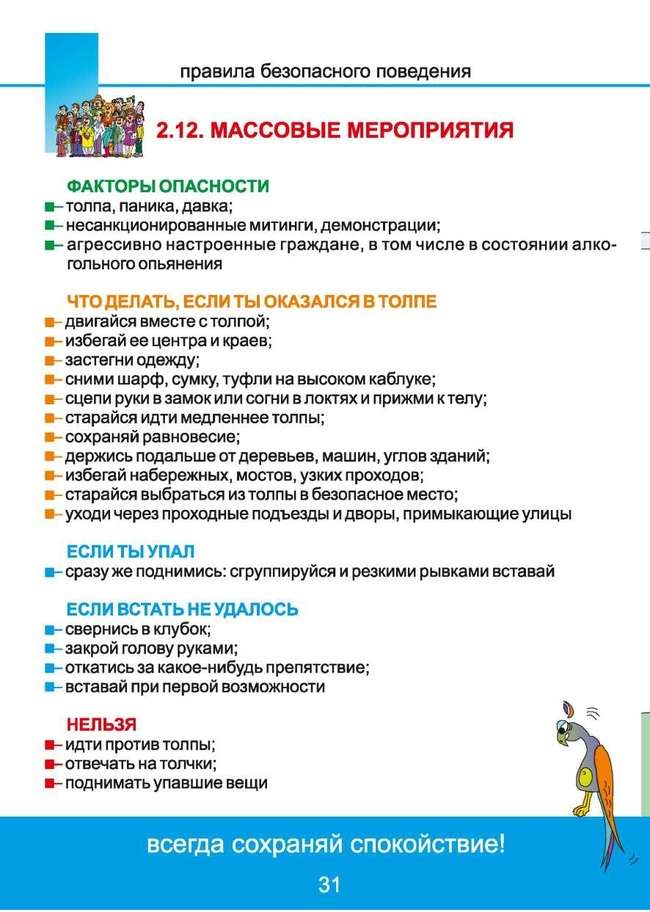 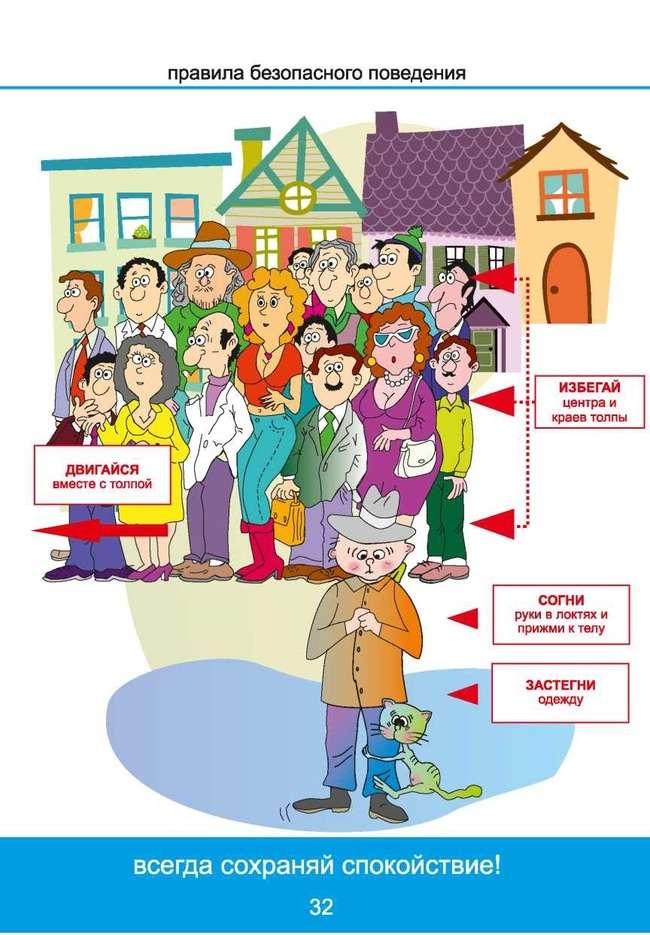 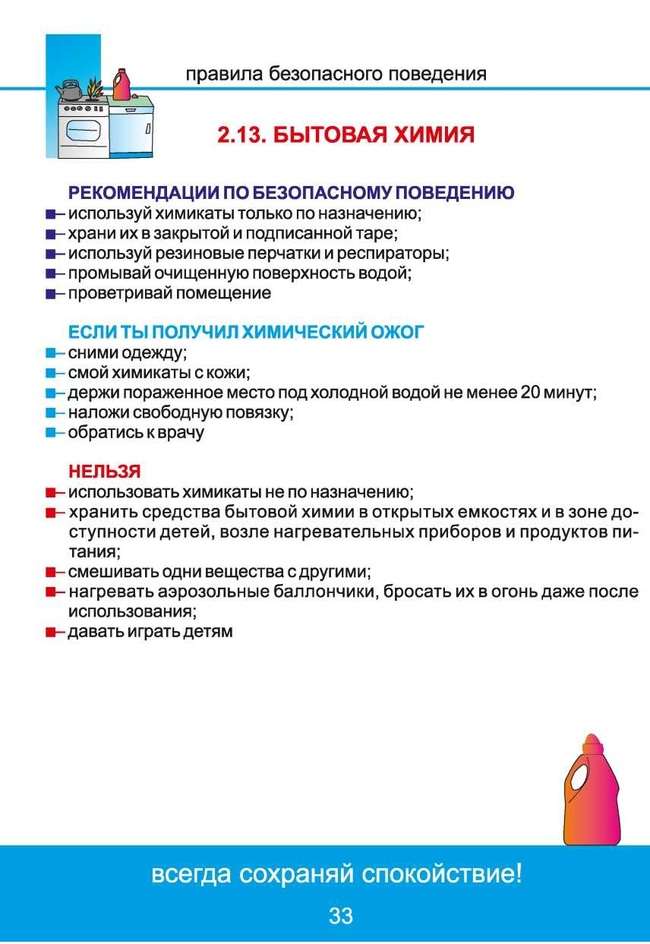 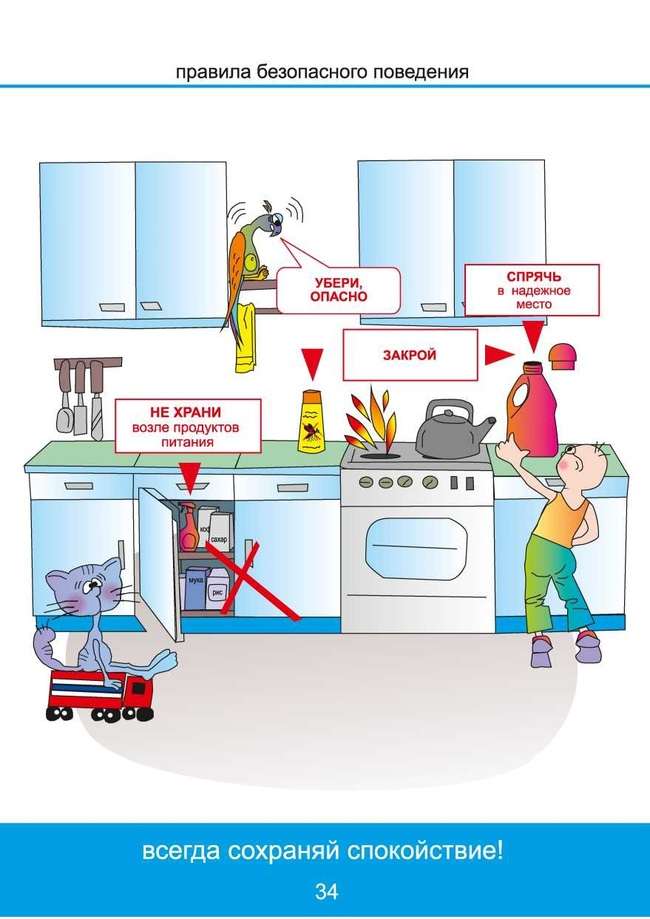 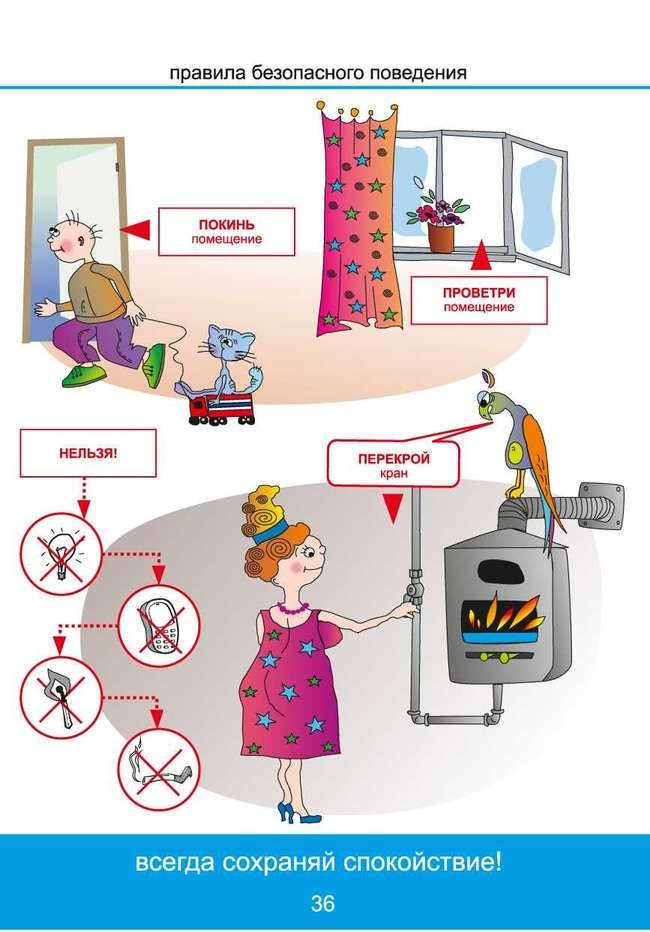 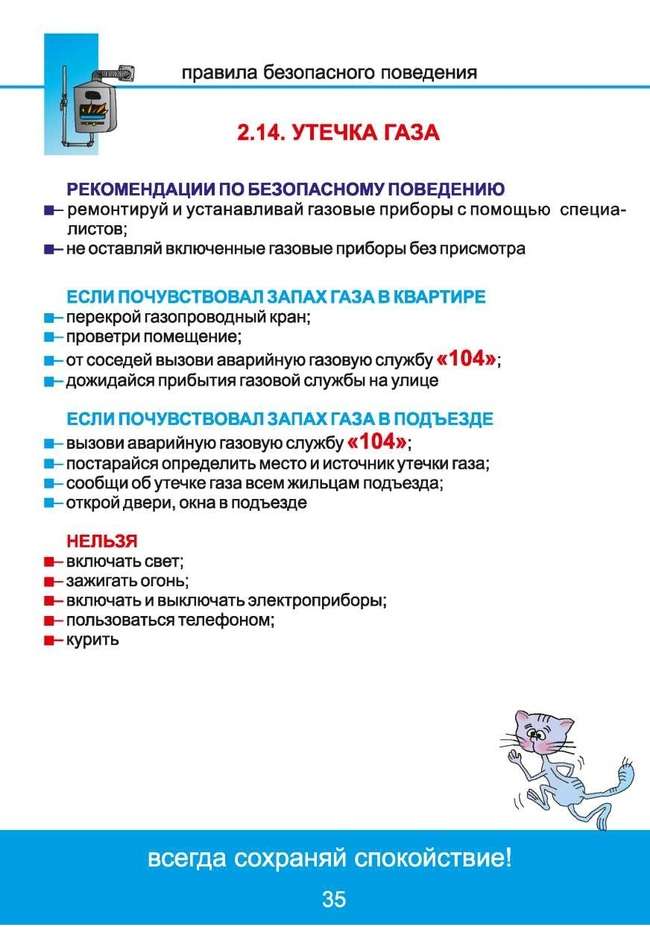 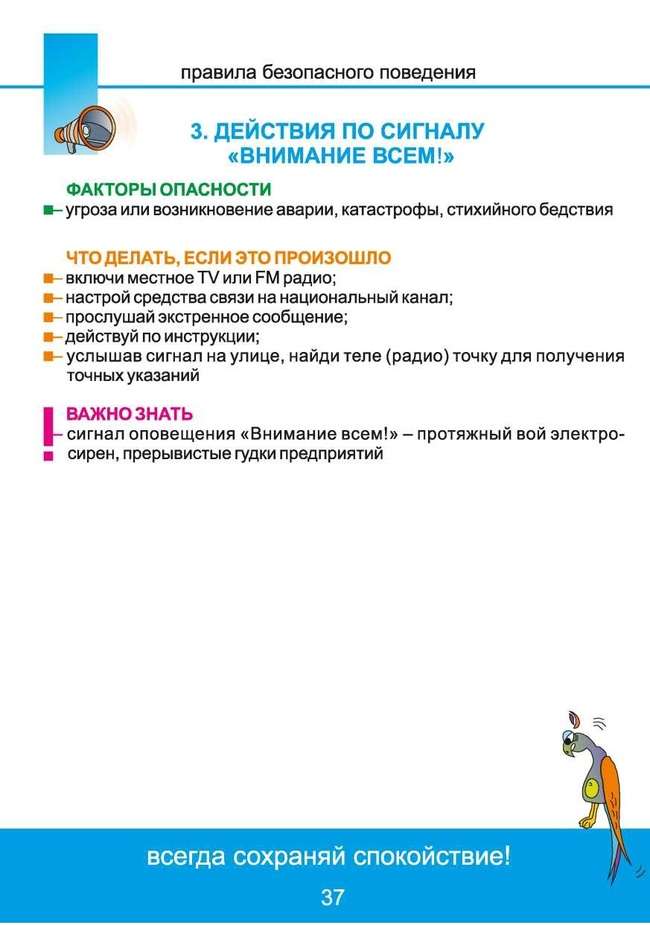 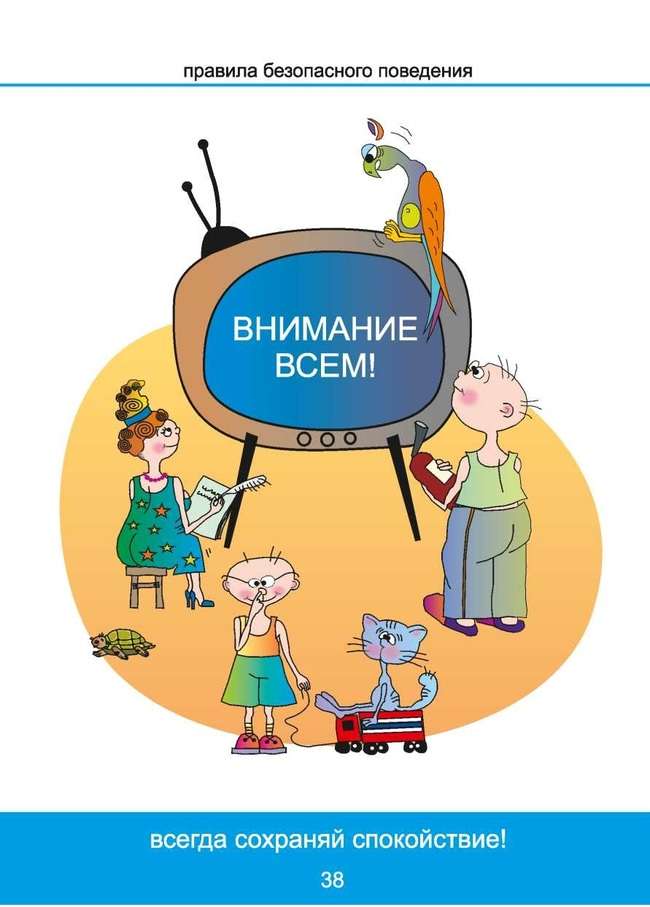 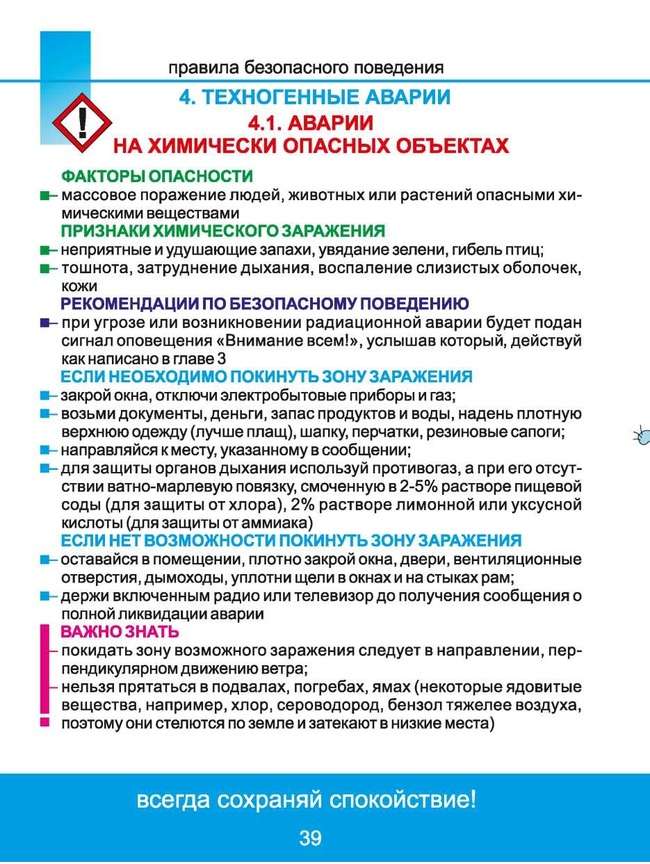 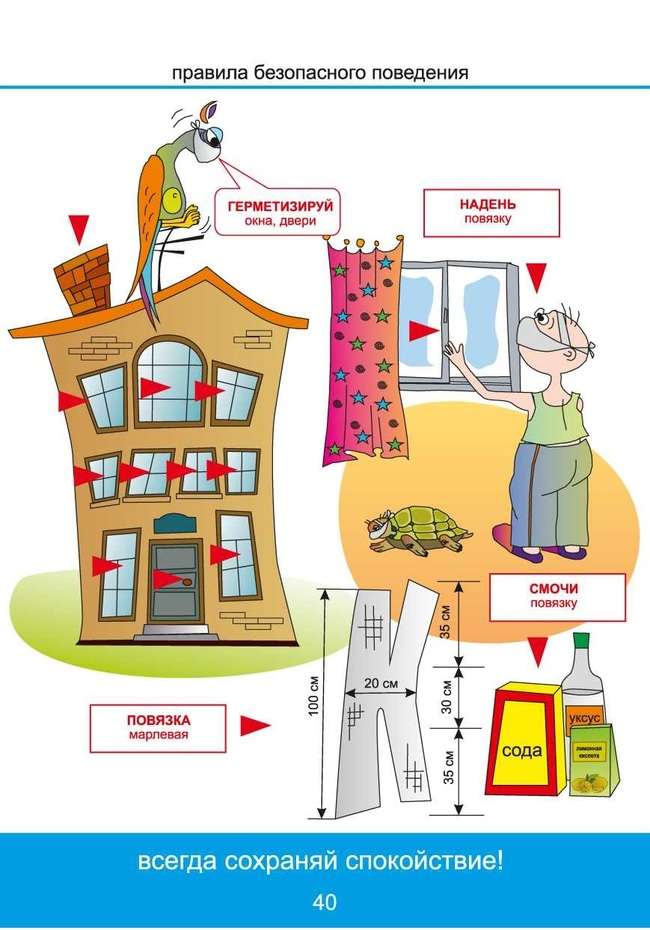 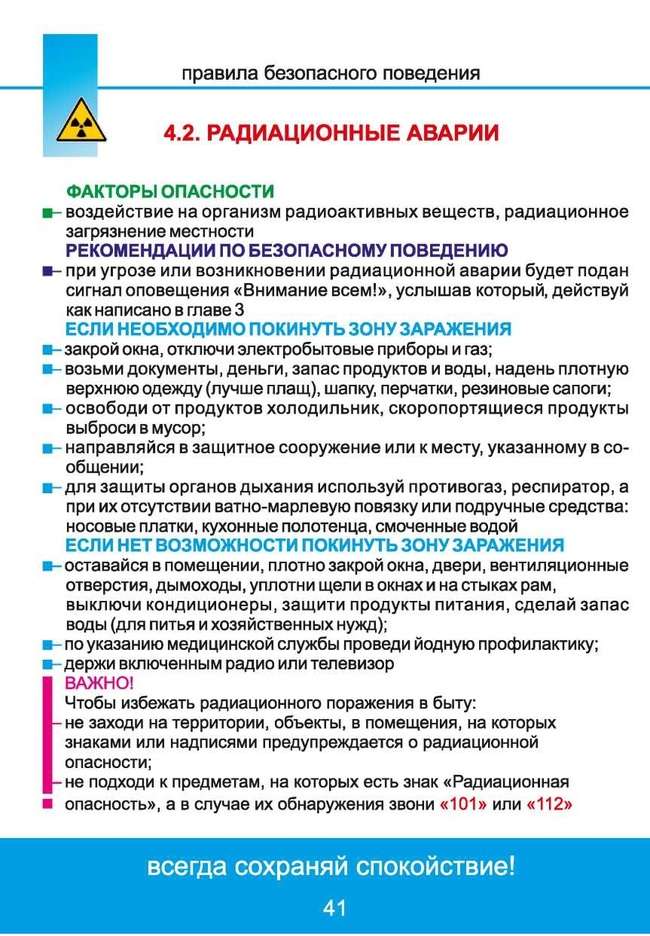 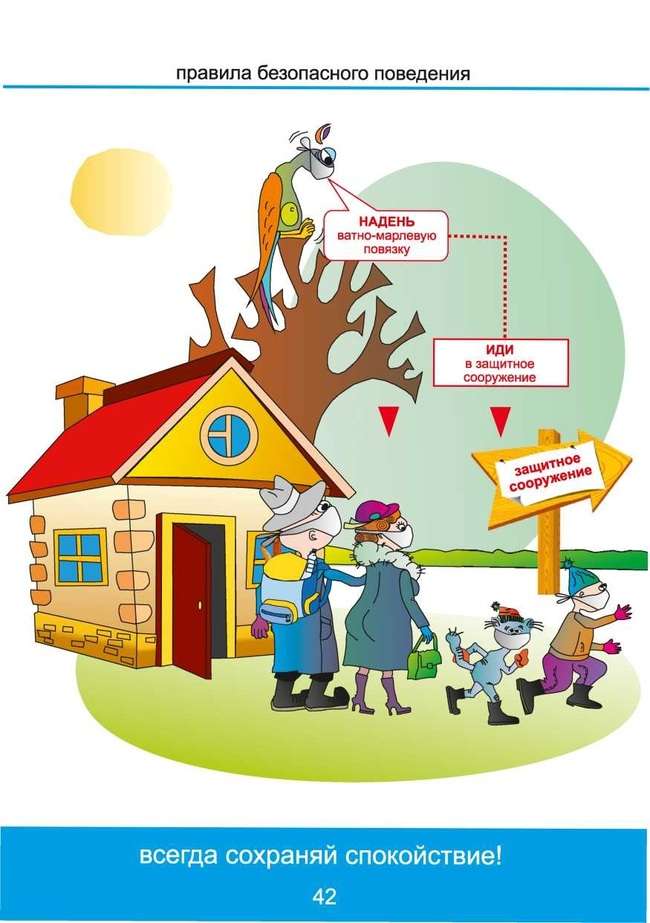 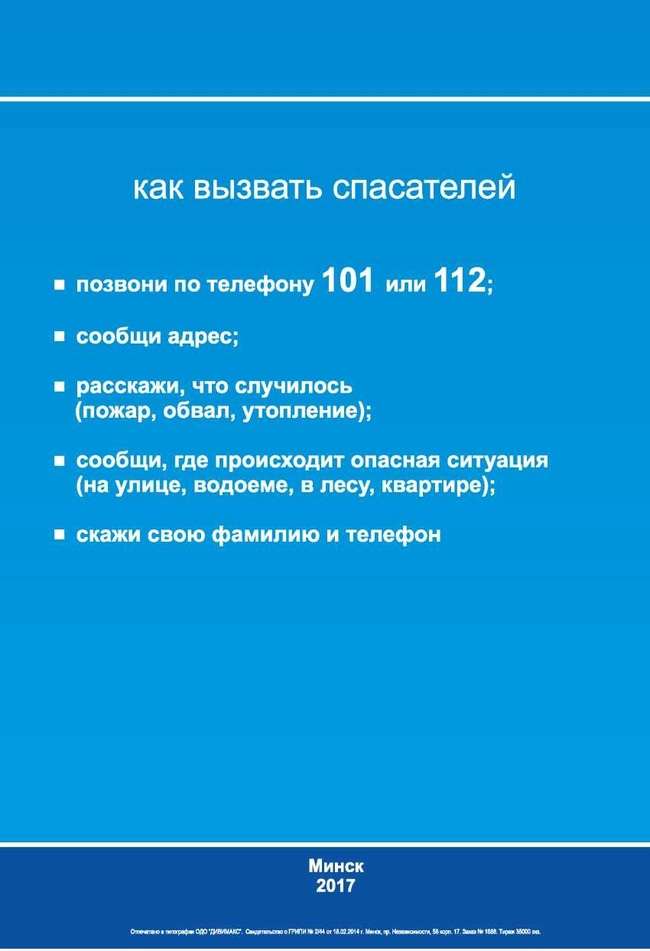 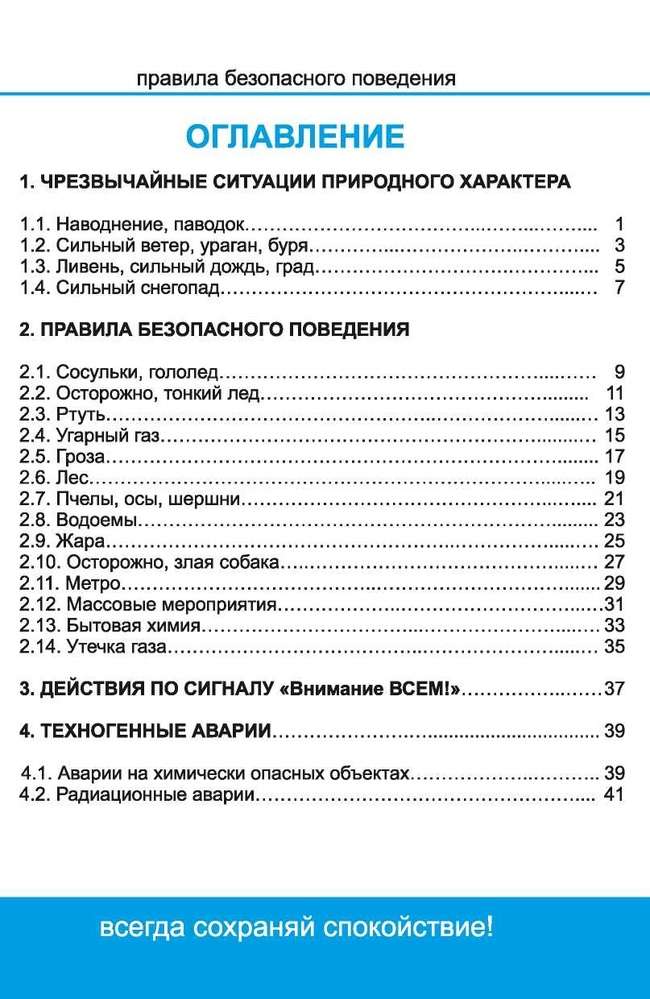